Маклена Граса
соціально-психологічна драма М. Куліша.
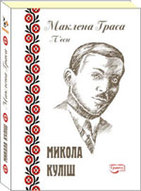 Історія написання
П’єса «Маклена Граса» написана у 1929 році в Польщі.
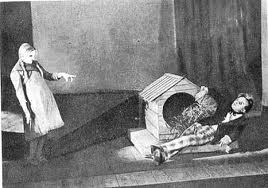 Провідний мотив п’єси
Тривога за цей світ і людину.
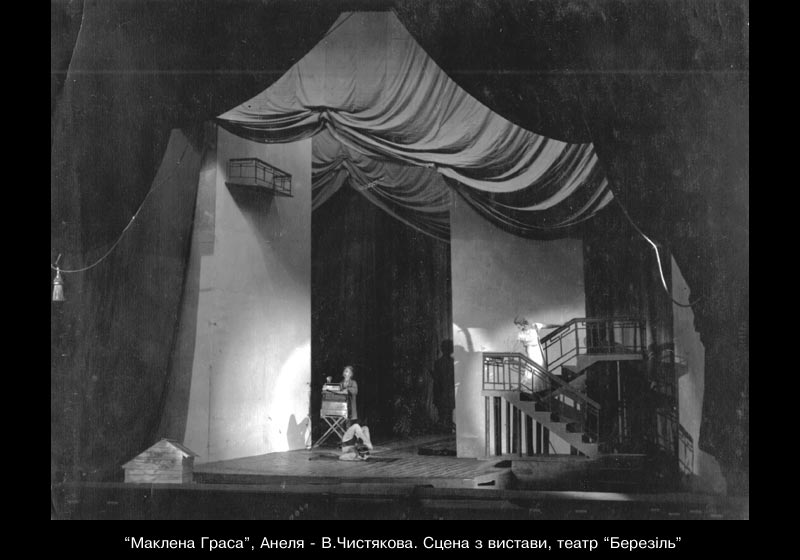 Проблематика твору
Одвічне й трагічне протистояння людини та суспільства.
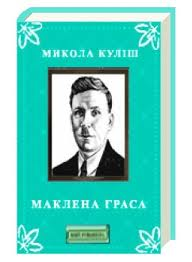 Ідея п’єси
Світоглядне й філософське зіткнення з жорстокими реаліями навколишнього життя.
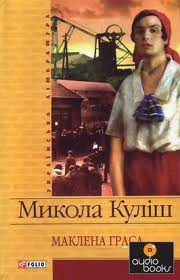 Короткий сюжет п’єси
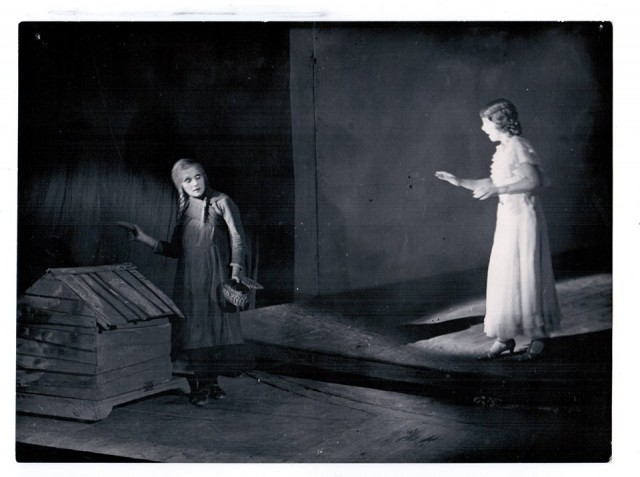 Літературознавці про твір
«Образ Маклени привабливий, ліричний серед образів підлітків, створених у попередніх п'єсах М. Куліша".
                                                           Н.Кузякіна
Про свої враження від театрального шедевру цього талановитого дуету, зокрема інсценізацію однієї із найсильніших п’єс Куліша, 
Юрій Шерех згодом напише: «є місця і моменти: Акрополь, Ужмаль, Нара, Тадж-Махал і «Маклена Граса» Л. Курбаса».
Тетральне життя п’єси
Вперше була поставлена на сцені Київського театру Л.Курбасом.
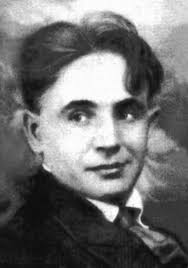 «Маклена Граса» — останній відомий твір Миколи Куліша. 
Деякі літературознавці називають цей твір філософською трагікомедією-мєтафорою.
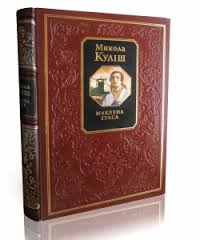 «Поринути у твори Куліша — це значить поринути в український національний світ на всю його глибину і ширину. А що Куліш не був ніколи засліплений своєю безмежною любов'ю до України й української людини і викрив її найтрагічніші суперечки і слабості, то шлях через його український світ раз у раз виводить пас на вершини, з яких видно людство і вічність». 
                                          Ю.Лавріненко
Дякую за увагу!